Я и братишку научил крутить педали. И теперь на велопрогулки мы ездим вместе.
Я на роликах качу,

Разбегайтесь, затопчу!!!!
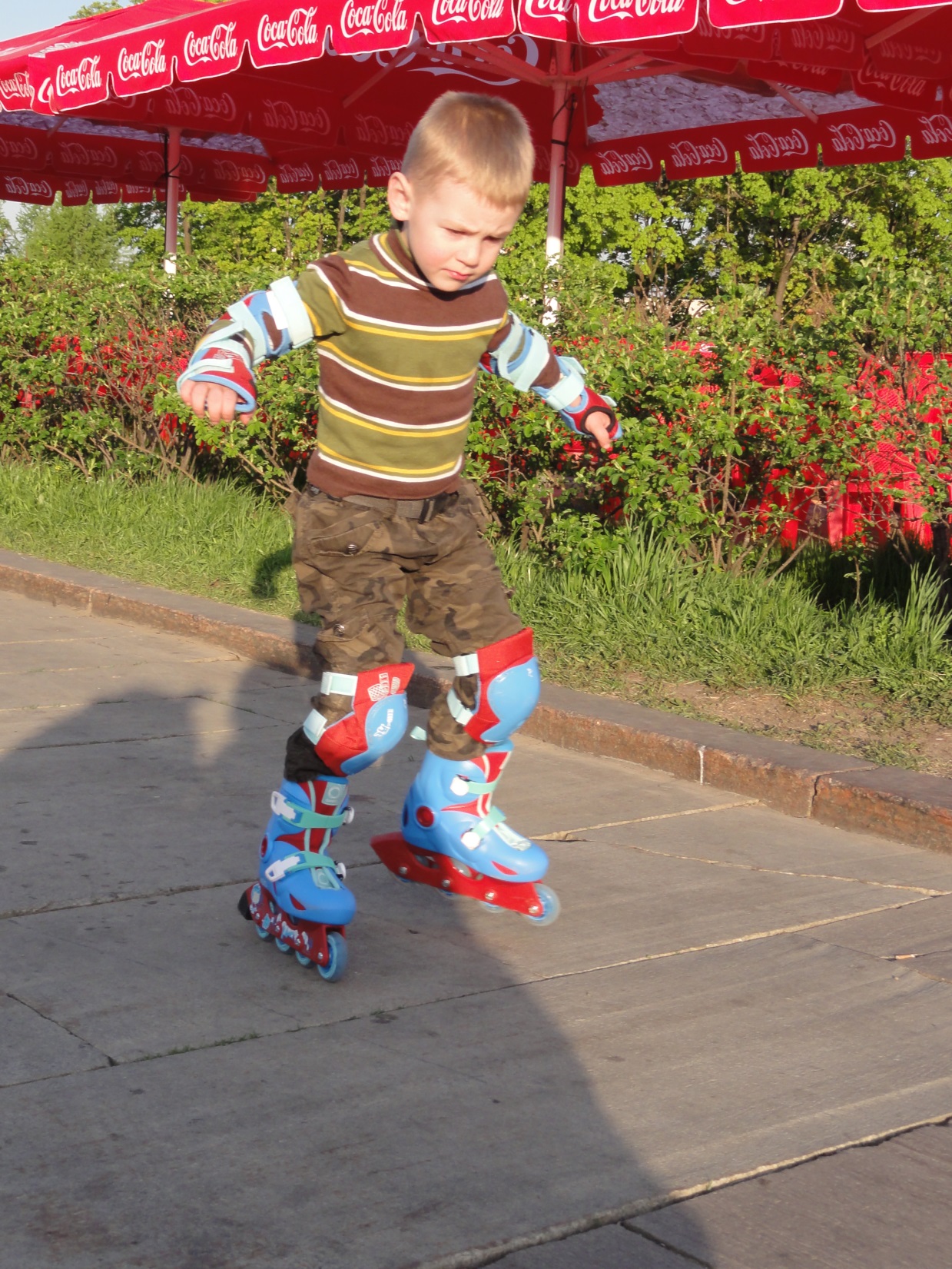